What’s Next? Coverage and Affordability Opportunities in Red, Blue, and Purple States
Heather Howard
January 24, 2020
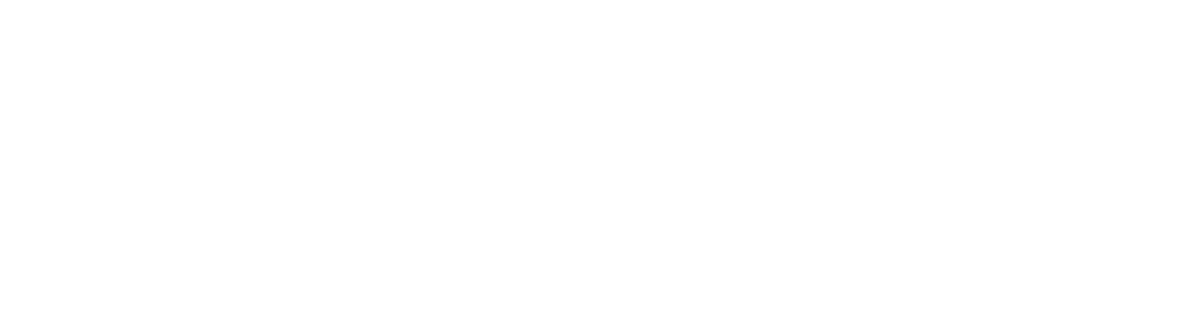 A grantee of the Robert Wood Johnson Foundation
www.shvs.org
Agenda
Key Themes 
States Leaning In/Leaning Out 
	Section 1332 Waivers
	Public Option/Buy-in Models
	Marketplace Transitions 
	Other Affordability Proposals
2
Dynamic Federal Policy Environment
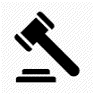 ACA litigation creates uncertainty



Public charge rule has chilling effect on enrollment in health programs


Is Federal government a reliable partner?
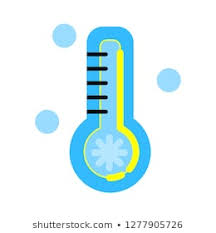 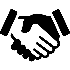 Plan Affordability Remains a Problem
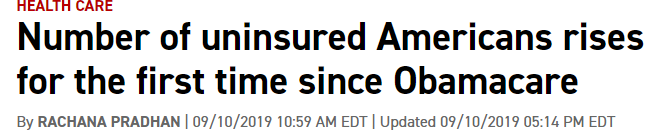 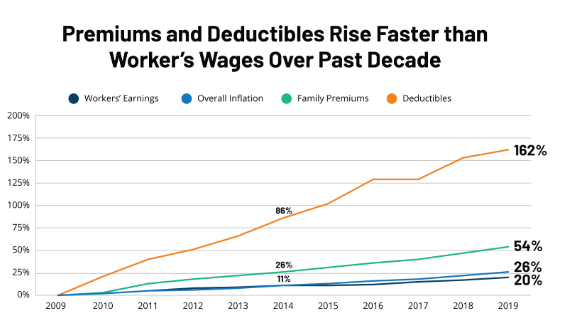 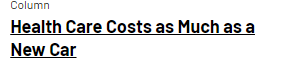 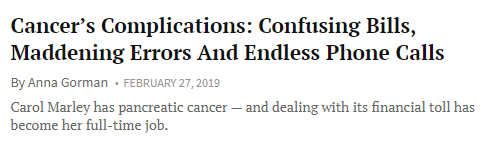 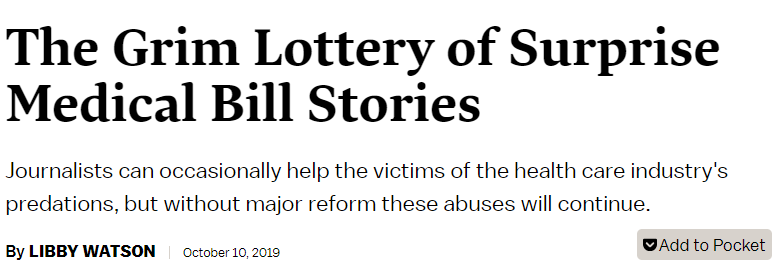 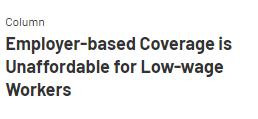 4
[Speaker Notes: Most states experienced double digit rate increases in 2017 and 2018, partly due to silver loading.  Rate increases continue to vary dramatically by state and region, but most states will see single digit rate increases (or even decreases) for 2020.]
Key Themes for States
Expanding health insurance coverage to residents 


Addressing health care affordability


Preserving the Affordable Care Act
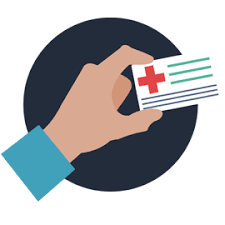 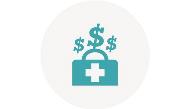 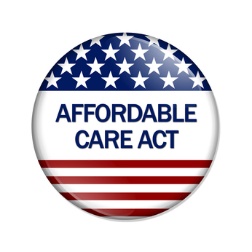 States Lean In
Create state reinsurance programs via Section 1332 waivers 

Develop/explore public option/buy-in programs 

Transition marketplace functions from federal platform to a state-based platform
6
Status of 1332 Activity
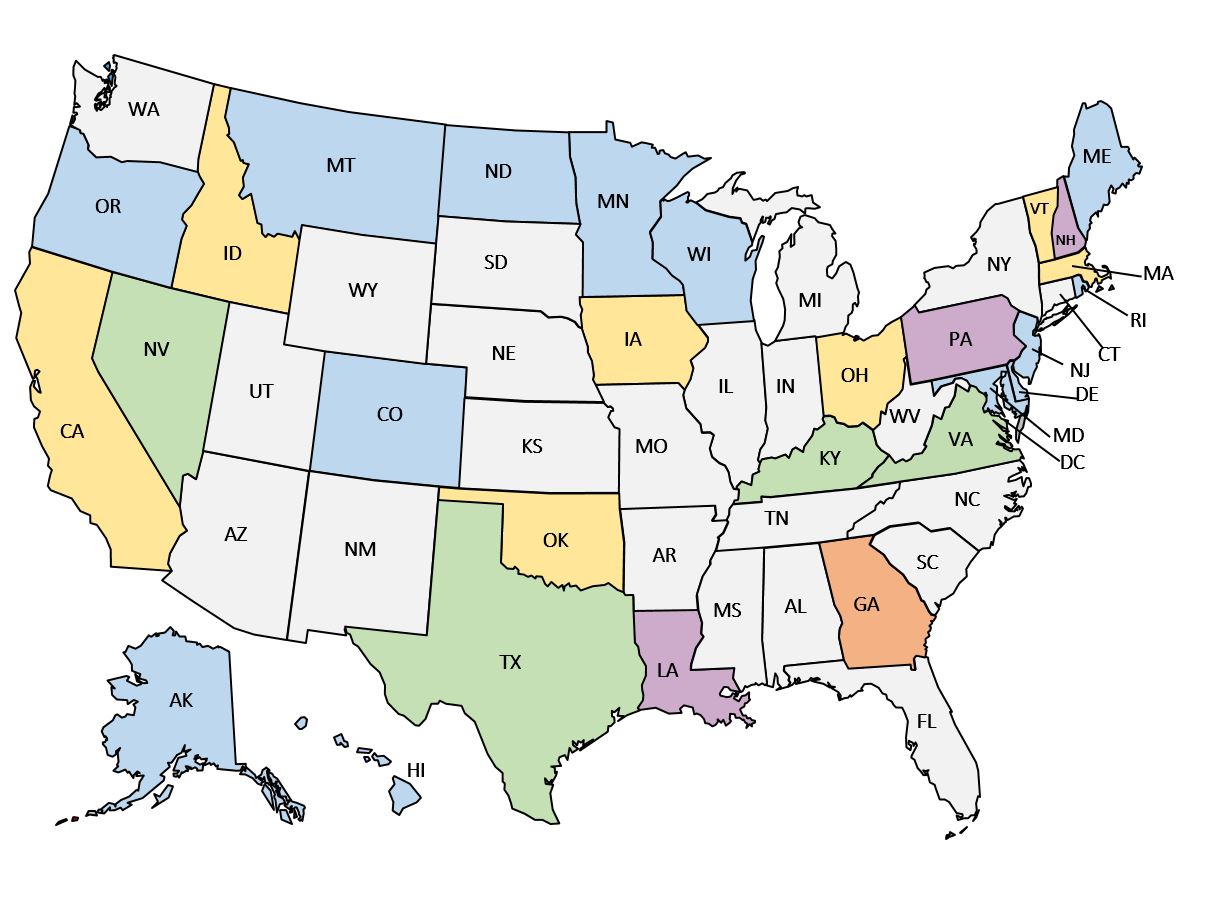 Waiver approved (12)
Public draft of application
Waiver application submitted
Authorizing legislation enacted
Waiver application withdrawn/
deemed incomplete
Types of 1332 Waivers [Approved]
Reinsurance program (AK, CO, DE, ME, MD, MN, MT, NJ, ND, OR, & WI )
Stabilizes individual market through state-funded reinsurance program for high cost claims 
1332 waiver allows state to recoup (“pass-through”) some of the savings that accrue to the federal government due to lower premiums
Other ideas?
8
Medicaid Buy-In or Public Option
Definition: evolving, but generally state provides coverage that may be more affordable and/or accessible than current options in individual and employer markets by leveraging government buying power

Goals: increase affordability, access, competition, single payer glide path (or obstacle)?

Considerations: provider networks, reimbursement rates, impact on existing insurance markets, insurer reactions, need for federal waiver?
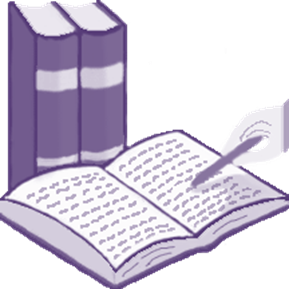 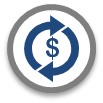 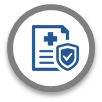 Medicaid Buy-In and Public Option Proposals 2019
Enacted the nation’s first public option bill in May 2019
Introduced bills allow individuals with higher incomes to buy-in to the state BHP program; the bills did not pass in the 2019 session
Proposed legislation to authorize a work group to establish a state public option for 2021; the bill did not pass in the 2019 session
Washington
Enacted a law with provisions to study a state Medicaid buy-in or public option
Minnesota
Oregon
Connecticut
New Jersey
Nevada
Appropriated funds in the FY2020 budget to study a BHP and “Medicaid-like” option
Colorado
Enacted a bill for a “state option for health care coverage” in April 2019. State regulators sent a final report to legislature in November 2019.
Passed a bill in June 2019 to study a SEHP-based public healthcare insurance plan
New Mexico
States that considered buy-in/public option legislation
Enacted appropriations for an additional Medicaid buy-in study in March 2019
States that considered study legislation
States that considered both buy-in/public option and study legislation
States with previous studies or commissions tasked with studies
Marketplace Transitions
State-based marketplaces (SBMs) continue to outperform the federally-facilitated marketplaces 
Benefits of transitioning include greater autonomy over key marketplace functions such as: 
Plan management;
Outreach and marketing; and 
IT and operations. 
States can receive detailed enrollment data on consumers and better tailor plans to meet consumer needs
State-Based Marketplaces
WA
ME
MT
ND
MN
OR
VT
NH
ID
WI
SD
NY
MA
WY
MI
RI
IA
PA
NV
NE
CT
NJ
OH
IL
IN
UT
DE
CO
WV
CA
MD
VA
KS
MO
KY
NC
TN
AZ
OK
NM
AR
SC
GA
AL
MS
DC
TX
LA
AK
FL
HI
State-Based Marketplaces
Transitioned to a SBM Beginning Plan Year 2020
In Process of Transitioning for Plan Year 2021
SBM Operating on Federal Platform
Considering Transitioning After Plan Year 2021
Other Affordability Policy Decisions
Develop individual mandate 
California, D.C, New Jersey, Rhode Island, and Vermont follow Massachusetts 
Standardize health plan benefit designs 
California, Connecticut, D.C.,  Massachusetts, New York, Oregon, Vermont, and Washington
Maintain ACA protections 
Expand ACA subsidies
California will offer subsidies to those above ACA subsidy cut off (400-600% FPL) with state funding 
Set health care spending targets
Delaware, Oregon and Rhode Island follow Massachusetts 
Address surprise billing 
28 states total, including Missouri, Nevada and Washington [latest states to enact legislation] 
Enroll the eligible but uninsured
All states concerned with coverage and affordability
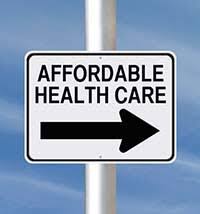 State Individual Mandates
WA
ME
MT
ND
MN
OR
VT
NH
ID
WI
SD
NY
MA
WY
MI
RI
IA
PA
NV
NE
CT
NJ
OH
IL
IN
UT
DE
CO
WV
CA
MD
VA
KS
MO
KY
NC
TN
AZ
OK
NM
AR
SC
GA
AL
MS
TX
LA
AK
FL
DC
HI
Thank You
Heather Howard
Director
State Health and Value Strategies
heatherh@Princeton.edu
609-258-9709
www.shvs.org
State Health and Value Strategies | 15